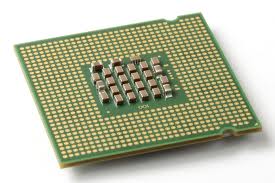 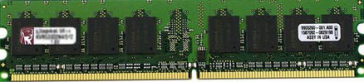 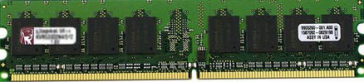 CoScale: Coordinating CPU and Memory System DVFS in Server Systems
Qingyuan Deng, David Meisner+, Abhishek Bhattacharjee, 	Thomas F. Wenisch*, and Ricardo Bianchini


Rutgers University   +Facebook Inc.  *University of Michigan
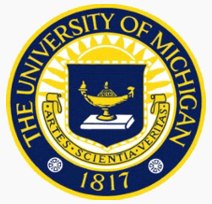 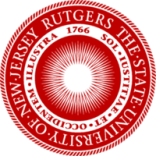 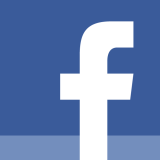 1
Server power challenges
CPU and memory power represent the vast majority of server power
2
Need to conserve both CPU and memory energy
Related work
Lots of previous CPU DVFS works
MemScale: Active low-power modes for memory [ASPLOS11]

Uncoordinated DVFS causes poor behavior
Conflicts, oscillations, unstable behavior
May not generate the best energy savings
Difficult to bound the performance degradation

Need coordinated CPU and memory DVFS to achieve best results
Challenge: Constrain the search space to good frequency combinations
3
CoScale: Coordinating CPU and memory DVFS
Key goal
Conserve significant energy while meeting performance constraints 

Hardware mechanisms
New performance counters
Frequency scaling (DFS) of the channels, DIMMs, DRAM devices
Voltage & frequency scaling (DVFS) of memory controller, CPU cores

Approach
Online profiling to estimate performance and power consumption
Epoch-based modeling and control to meet performance constraints

Main result
Energy savings of up to 24% (16% on average) within 10% perf. target;
     4% on average within 1% perf. target
4
Outline
Motivation and overview
CoScale
Results
Conclusions
5
CoScale design
Goal: Minimize energy under user-specified performance bound
Approach: epoch-based OS-managed CPU / mem freq. tuning
Each epoch (e.g., an OS quantum):
Profile performance & CPU/memory boundness
Performance counters track mem-CPI & CPU-CPI, cache performance
Efficiently search for best frequency combination
Models estimate CPU/memory performance and power
Re-lock to best frequencies; continue tracking performance
Slack: delta between estimated & observed performance
Carry slack forward to performance target for next epoch
6
6
Frequency and slack management
Actual
Pos. Slack
Neg. Slack
Pos. Slack
Profiling
Target
Calculate slack vs. target
Estimate performance/energy via models
Performance
High Core Freq.
Core
Low Core Freq.
MC, Bus + DRAM
High Mem Freq.
Low Mem Freq.
Epoch 1
Epoch 2
Epoch 3
Epoch 4
Time
7
7
Frequency search algorithm
Offline
Memory Frequency
Core 0 Frequency
Core 1 Frequency
Impractical!
8
Frequency search algorithm
CoScale
Metric: △Power/△Performance
Action
Mem
Core 0
Core 1
0.73
0.81
0.65
Core 1
Mem
0.52
0.73
0.65
0.61
Core 0
0.65
0.52
Mem
Memory Frequency
Core 0
Mem
Mem
Core 0 Frequency
Core 1
Core 1 Frequency
Core grouping: Balance impact of memory and cores
9
Outline
Motivation and overview
CoScale
Results
Conclusions
10
Methodology
Detailed simulation
16 cores, 16MB LLC, 4 DDR3 channels, 8 DIMMs
Multi-programmed workloads from SPEC suites
Power modes
Memory: 10 frequencies between 200 and 800 MHz
CPU: 10 frequencies between 2.2GHz and 4GHz
Power model
Micron’s DRAM power model 
McPAT CPU power model
11
Results – energy savings and performance
Average energy savings
Performance overhead
Higher CPU energy savings on MEM; higher memory savings on ILP
System energy savings of 16% (up to 24%); always within perf. bound
12
Alternative approaches
Memory system DVFS only: MemScale

CPU DVFS only
Select the best combination of core frequencies

Uncoordinated
CPU & memory DVFS controllers make independent decisions

Semi-coordinated
CPU & memory DVFS controllers coordinate by sharing slack

Offline
Select the best combination of memory and core frequencies
Unrealistic: the search space is exponential on the number of cores
13
Results – dynamic behavior
Timeline of milc application in MIX2
14
Results – comparison to alternative approaches
Full-system energy savings
Performance overhead
CPI increase (%)
Energy Savings (%)
CoScale achieves comparable energy savings to Offline
Uncoordinated fails to bound the performance loss
15
Results – Sensitivity Analysis
Impact of performance bound
Results for MID workloads
16
Conclusions
CoScale contributions:
First coordinated DVFS strategy for CPU and memory
New perf. counters to capture energy and performance
Smart OS policy to choose best power modes dynamically
Avg 16% (up to 24%) full-system energy savings
Framework for coordination of techniques across components

In the paper
Details of search algorithm, performance counters, models
Sensitivity analyses (e.g., rest-of-system power, prefetching)
CoScale on in-order vs out-of-order CPUs
17
THANKS!
SPONSORS:
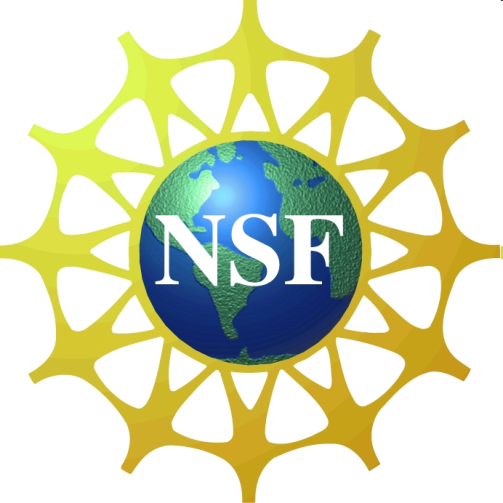 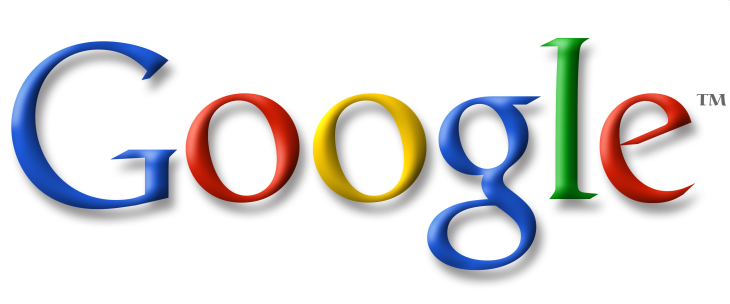 18